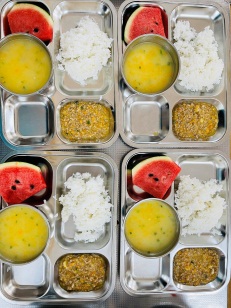 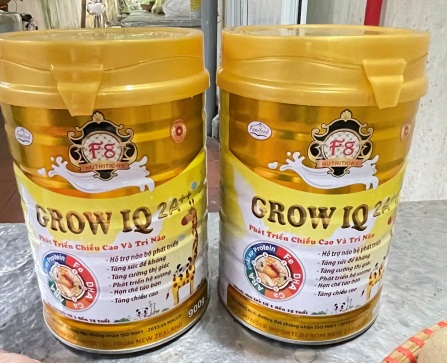 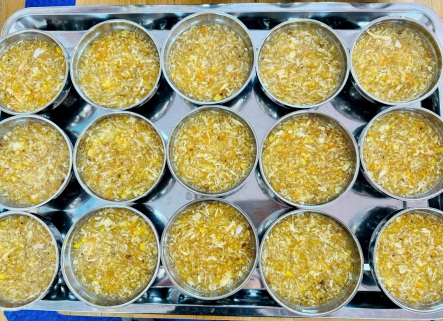 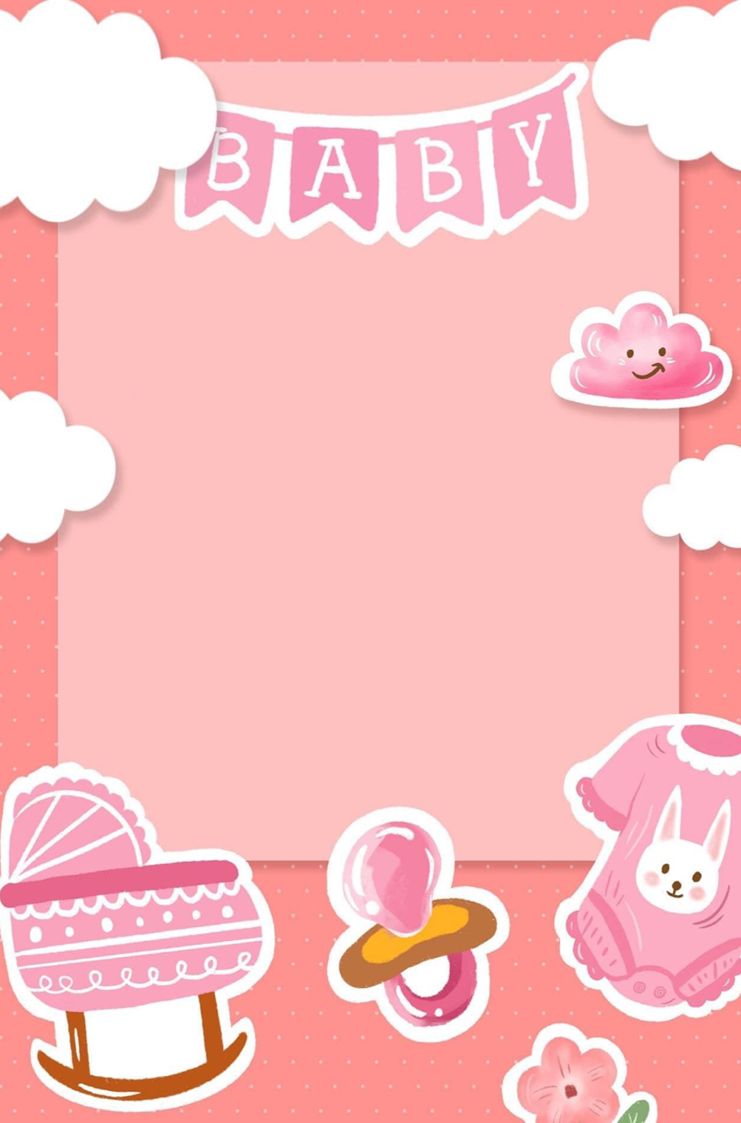 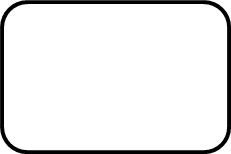 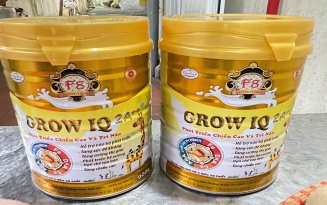 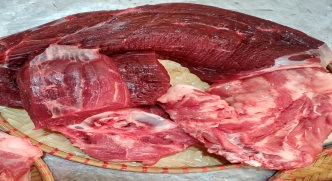 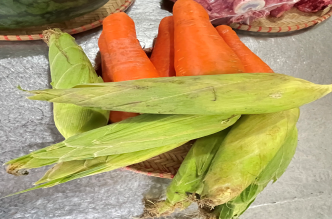 Thực đơn ngày 07-5-2024
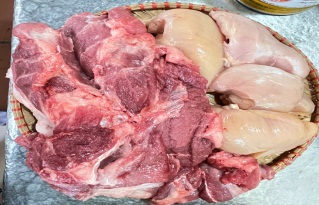 Bữa đệm sáng
- Sữa bột Grow IQ
MN Ánh Dương Xanh
Bữa trưa
     - Thịt bò sốt vang
     - Canh khoai tây, cà rốt nấu xương
     - Dưa hấu
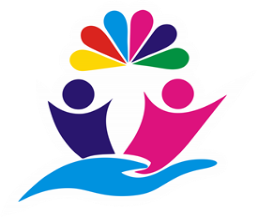 Bữa phụ chiều
- Súp gà ngô non
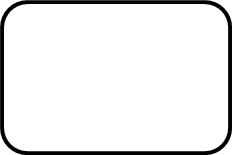 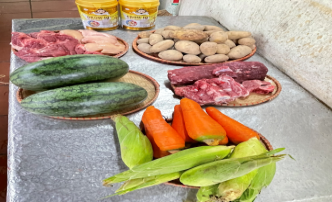 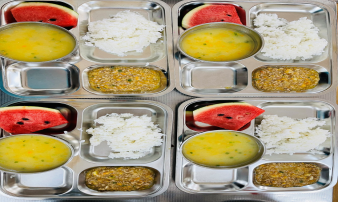 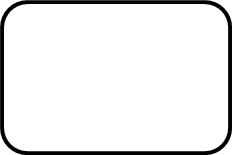 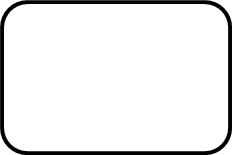 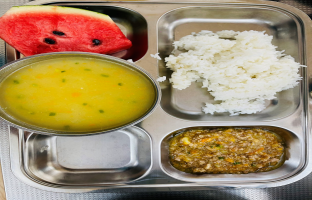 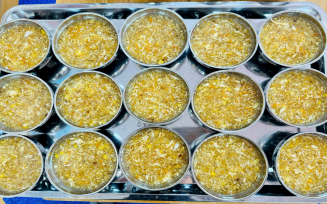